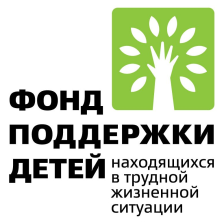 Всероссийский конкурс
«Города для детей. 2023»
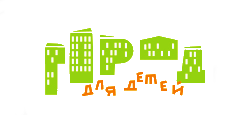 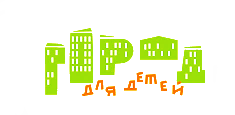 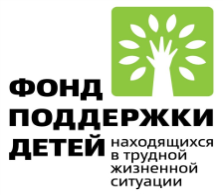 Цель  Всероссийского конкурса
содействие муниципальным образованиям в консолидации ресурсов  для создания благоприятных условий развития и воспитания детей, обеспечения благополучия каждого ребенка, независимо от жизненных обстоятельств
Задачи Всероссийского конкурса
включение детей и семей с детьми, в том числе находящихся в трудной жизненной ситуации, в подготовку и выполнение социально значимых мероприятий;
выполнение участниками Всероссийского конкурса социально значимых мероприятий, направленных на популяризацию и продвижение традиционных семейных ценностей, поддержку семьи, материнства и отцовства;
выявление и тиражирование успешных социальных практик  муниципальных образований по формированию среды, дружественной детям и семьям, благоприятной для воспитания и развития детей.
2
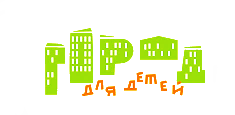 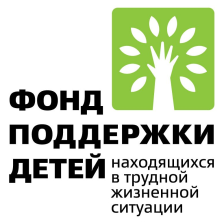 Организаторы   Всероссийского конкурса
Фонд поддержки детей, находящихся в трудной жизненной ситуации
Совет Федерации Федерального Собрания Российской Федерации
Ассоциация малых и средних городов России
Участники  Всероссийского конкурса
города – административные центры субъектов Российской Федерации

                        муниципальные образования с населением более 100 тысяч человек

                       муниципальные образования с населением от 20 тысяч до 100 тысяч человек

                       муниципальные образования с населением менее 20 тысяч человек   

                        сельские поселения
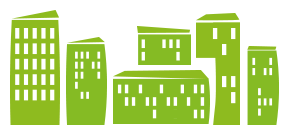 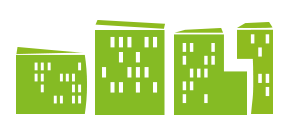 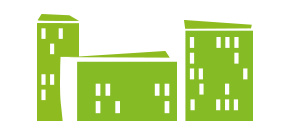 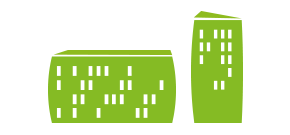 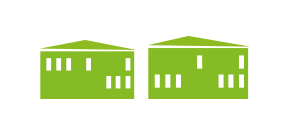 2
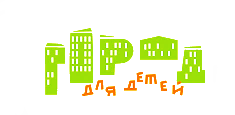 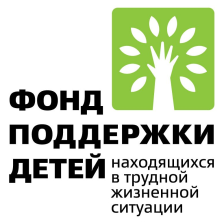 Номинации Всероссийского конкурса
«В фокусе-семья»
Популяризация семейных ценностей, ответственного родительства
«Семья – основа счастья»
Сохранение семейного окружения ребенка
«Мир без границ»
Включение детей-инвалидов и их семей, в социально значимые мероприятия, жизнь местных сообществ
«Мы помним!»
Включение детей в мероприятия историко-патриотической направленности, оказание помощи ветеранам и одиноким пожилым людям
«Правильные решения»
Включение несовершеннолетних, находящихся в конфликте с законом, в социально значимую деятельность с применением института наставничества
«Шаг навстречу»
Активное участие некоммерческих организаций в поддержке детей и семей с детьми, находящихся в трудной жизненной ситуации
««От сердца к сердцу»
Оказание помощи и поддержки детям и семьям участников специальной военной операции, а также детям и семьям с детьми, проживающими на территориях Донецкой и Луганской народных республик, Херсонской и Запорожской областей
5
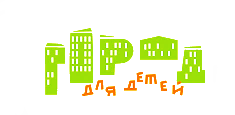 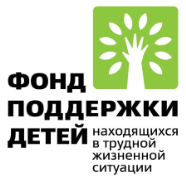 События  Всероссийского конкурса
ЯНВАРЬ –ОКТЯБРЬ
Мероприятия муниципальных образований России по номинациям  Всероссийского конкурса
События  Всероссийского конкурса
10 АПРЕЛЯ
30 АПРЕЛЯ
Регистрация муниципальных образований для участия во Всероссийском конкурсе на  информационной площадке конкурса goroda-detyam.ru
21 АПРЕЛЯ
Массовые мероприятия участников Всероссийского конкурса, приуроченные ко Дню местного самоуправления
МАЙ
Семинар-стажировка по предоставлению успешных социальных практик поддержки семей и детей в муниципальных образованиях  Иркутской области
СЕНТЯБРЬ
Мероприятия программы XIV Всероссийского форума «Вместе – ради детей!»:
 муниципальная гостиная администрации Нижегородской области (встреча представителей муниципальных образований – участников Всероссийского конкурса и программ Фонда)
семинар «Эффективные практики работы муниципальных комиссий по делам несовершеннолетних и защите их прав: наставничество и общественные воспитатели»
ОКТЯБРЬ  –ДЕКАБРЬ
Размещение участниками Всероссийского конкурса итоговых материалов о выполнении социально значимых мероприятий в рамках номинаций конкурса информационной площадке конкурса goroda-detyam.ru
Подведение итогов Всероссийского конкурса, определение лидеров
Торжественное награждение лидеров Всероссийского конкурса в Совете Федерации Федерального Собрания Российской Федерации
6
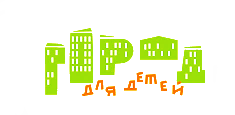 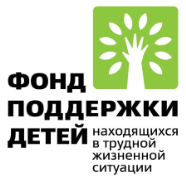 Организационный комитет Всероссийского конкурса
7